REACH 2018

Assess hazards and risks of your chemicals
Purpose of this presentation
This presentation, with notes, was prepared by ECHA, the European Chemicals Agency, to assist you in preparing a presentation about REACH 2018, i.e. the last registration deadline of phase-in substances. The intention is that you can select relevant slides and modify them as necessary to suit your audience, whether it is management, workers, environmental health and safety professionals, authorities etc. You may use it without additional permission.

This presentation gives a brief overview of phase 4 (Assess hazards and risks) of ECHA’s REACH 2018 Roadmap. It belongs to a series of presentations relating to REACH 2018, which are on ECHA’s website. We welcome your comments and suggestions at: reach-2018@echa.europa.eu.  

Legal notice: The information contained in this presentation does not constitute legal advice and does not necessarily represent in legal terms the official position of the European Chemicals Agency. The European Chemicals Agency does not accept any liability with regard to the contents of this document.

Release: May 2017
2
REACH registration 2018
Phase 4 activities
Understand your information requirements
Gather hazard data
Fill data gaps
Gather information on uses
Assess risks and set risk management measures
[Speaker Notes: This presentation is about compiling the necessary information for the registration dossier. There are 5 key activities in this phase of your preparations for registration.]
Understand your information requirementsInformation requirements
Information requirements for your registration depend on your registration type and annual volume you manufacture/import

intermediate under strictly controlled conditions all available data

standard registration depends on your tonnage band


Tip: Practical Guide for SME managers and REACH coordinators: “How to fulfil your information requirements at tonnages 1-10 tpa and 10-100 tpa”
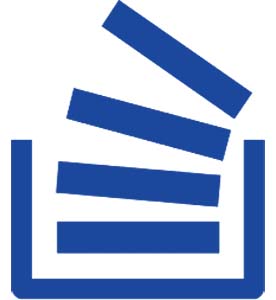 4
[Speaker Notes: ECHA has prepared a practical guide for SME managers and REACH coordinators which explains each of the information requirements in a few pages, indicating also which expertise is needed to assess and compile the data, to help you make a decision if you need to outsource certain parts of this work. This guide is available in all EU languages on our website. 

Useful links:

https://echa.europa.eu/reach-2018/assess-hazard-and-risk 

Practical Guide for SME managers and REACH Coordinators available in 23 languages at https://echa.europa.eu/practical-guides]
Understand your information requirementsStandard registration
If you manufacture/import 1-10 tonnes/year
Annex VII to REACH
Physico-chemical properties
Toxicological properties
Ecotoxicological properties
If you manufacture/import 10-100 tonnes/year
Annex VII to REACH
Annex VIII to REACH: Additional
Toxicological properties
Ecotoxicological properties
Chemical safety assessment
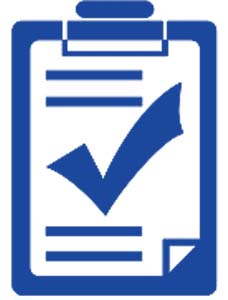 5
[Speaker Notes: For substances you manufacture or import in volumes of 1 to 10 tonnes per year, you need to follow Annex VII to REACH. 
This means that you need a set of physico-chemical information, as well as some toxicological and ecotoxicological information. 
For a standard registration in the 1-10 tonnes per year band, you will normally need one test on vertebrate animals.

For standard registration in 10 – 100 tonnes per year, you have to submit all data needed for tonnage band of 1-10 t/y (in other words “the Annex VII data”) and also the data mentioned in Annex VIII. You also need to assess the safety of the chemical and report your findings in a chemical safety report.

Note: REACH states that you need to include all available information about your substance in your registration dossier,  regardless of the information requirements.]
Understand your information requirementsLow risk substances
Low risk substances in the 1-10 tonnage band can benefit from reduced information requirements
only physico-chemical properties in Annex VII as a minimum

Annex III to REACH sets the criteria for deciding on low risk

You need to fill in a justification to benefit from reduced requirements

Tip: Inventory of substances likely to need the full dataset on ECHA’s website
6
[Speaker Notes: If you: 
1) Register for the tonnage band of 1-10 tonnes per year; and
2) can prove that your substance is of low risk,
you can register your substance by submitting only the physicochemical properties listed in section 7 of Annex VII as a minimum. 

To find out if your substance could benefit from these reduced information requirements, you can start by searching your substance in the Annex III inventory published on ECHA’s website. 
This inventory is a list of substances where there are indications that they are not low-risk substances. It was put together using models to predict toxicity and contains 65 000 substances. 

If you find your substance on this list, it is likely that you will need to submit a full dataset of Annex VII. 
If your substance is not on the list, it does not necessarily mean that you can benefit from reduced information requirements. Likewise, if your substance is on this inventory, you can still benefit from the reduced information requirements if you can justify it.

Remember that whatever your information requirements are, you always need to include all the information you have on your substance in your registration. 

Useful links:
Annex III inventory: https://echa.europa.eu/information-on-chemicals/annex-iii-inventory.]
Gather hazard data
Hazard information
7
[Speaker Notes: This slide explains the steps to satisfy your requirements about hazards of the substance. 

REACH states that you have to collect all available information on your substance. 
As a second step, you have to consider the information needs, which for you will depend on your tonnage band. However, if somebody in your SIEF registers at a higher tonnage band, the joint part of the registration needs to cover these.

Remember that sharing data is an obligation within the SIEF!

Note that REACH states clearly that animal tests must be used as last resort. If you want to use an adaptation in place of an animal test, then you need to prepare a scientifically sound justification for it.]
Fill data gaps
Animal testing as last resort
Avoid unnecessary animal testing by:
sharing data and
using adaptations, based on general or specific rules

How to ensure scientific and regulatory acceptance 
Submit good and reliable information
Provide a robust justification for not running the test, e.g.
explain in the dossier why the prediction obtained using a computer model is reliable for your substance 
show that two existing studies cover the same criteria as what is required in a newly performed study

Tip: Read ECHA’s Practical Guides ‘How to use alternatives to animal testing to fulfil your info requirements for REACH’ and ‘How to use and report QSARs’.
8
[Speaker Notes: To know how a chemical impacts human health and environment, animal testing may be needed. However, it must be reduced to the minimum necessary. Therefore, you have to share existing data in the SIEF and use the adaptations provided by REACH whenever possible.

Justification is of crucial importance for acceptance of the adaptations.

ECHA has published practical guides that will help you understand the relevant principles.

Useful links

How to use alternatives to animal testing to fulfil your info requirements for REACH 
How to use and report QSARs

available in 23 languages at (https://echa.europa.eu/practical-guides)]
Fill data gapsRegulatory alternatives – Adaptations
Column 2: Specific rules for each property
No need to perform a test, if 
properly justified
meets all criteria
Annex XI – General rules, based on well-documented and science-based justification
9
[Speaker Notes: Before generating data on animals, consider if you can fill in the requirements without testing?
Column 2 of each endpoint provides specific ”rules”, or  
Annex XI provides general “rules”.

In both cases, you have to provide a well-documented and science-based justification.

To use the general rules, you can waive data or use an adaptation based on the following scientific arguments:
Weight of evidence. You have sufficient information from several independent sources that lead to the conclusion that your substance has (or does not have) a particular property.
QSAR models. Some properties of your substance can be predicted from structurally similar substances by using computer models.
In vitro methods. Tests performed with isolated tissues, organs or cells instead of a whole organism can be adequate to conclude on an information requirement.
Grouping and read-across. If you can show that the way your substance behaves for a certain property is similar to how another substance behaves, existing results for that property can be "read across" to your substance.

If you decide to use one of the possibilities, you are claiming an adaptation.

Useful links:
https://echa.europa.eu/support/registration/how-to-avoid-unnecessary-testing-on-animals]
Fill data gaps
Adaptations
WoE:
If a single piece of evidence not sufficient to fulfil the need 
If individual studies give conflicting results, or are not of the highest quality 
Fulfil the requirement for a property by combining in vitro, read-across and (Q)SAR results – ensure you submit the justification and evidence

(Q)SAR:
For simpler properties (e.g. physico-chemical properties)
For more complex properties (e.g. repeated dose toxicity)

In vitro tests:
If environment is compatible with substance (e.g. solubility)
If method is well described
On its own

Grouping and read across:
If data is of good quality; if I can classify
If “source” substances are similar/relevant to “target”
If data on source is not (yet) available
10
[Speaker Notes: Weight of evidence: 
Is the use in combination of several independent sources of information. It is particularly useful: 
when a single piece of evidence is not sufficient to fulfil the information requirement (for instance a non-standard test) and you have other evidence to support the result; or
if individual studies give conflicting results. In this case, an expert needs to assign weight to the different lines of evidence and make a conclusion.

(Q)SAR:
QSARs – quantitative structure-activity relationships – are computational models that predict endpoints using chemical structures as input. 
(Q)SARs should be used for predicting simple endpoints (such as physico-chemical properties), because their results are less reliable when predicting more complex properties. 
They are also useful when the substance is difficult to test (for example in case of a low solubility). 
ECHA has updated the Practical guide on QSARs with examples and useful tips. In this practical guide, you will also find a list of software, and some of them are free, that you can use to predict the different REACH endpoints.

You can also use the QSAR Toolbox (which is free-of-charge). The QSAR Toolbox can be used to:
retrieve experimental data;
find similar substance (analogues);
build categories of substances;
predict properties using read across and QSAR.

In vitro tests:
Another type of adaptation to non-animal tests are the in vitro tests, performed in a controlled environment such as a test tube or petri dish. “Suitable” in vitro data can be used as a stand-alone adaptation or as part of weight of evidence. For some endpoints, in vitro are now the standard information requirements (in column 1 of the annexes) and not adaptations. Neutral red uptake is an example of in vitro test that can be used as an adaptation for mammalian acute toxicity as part of weight of evidence considerations.

Grouping and read across:
Read-across is the use of data from one or more substances to fill a data gap for another substance. Usually it is used when you do not have data for a specific endpoint for your substance, but you have good quality experimental data from a substance that is very similar or relevant to yours. It is extremely important that you submit an adequate justification and documentation whenever using read-across, as for any other adaptations.

Useful links
https://echa.europa.eu/practical-guides
How to use alternatives to animal testing to fulfil your information requirements for REACH registration 
How to use and report (Q)SARs

https://echa.europa.eu/support/registration/how-to-avoid-unnecessary-testing-on-animals/grouping-of-substances-and-read-across
Read-across assessment framework (RAAF) to help you anticipate how ECHA assesses read-across cases. 

https://echa.europa.eu/support/oecd-qsar-toolbox 
OECD QSAR Toolbox]
Fill data gapsAdaptations - Tips
Prepare a well-documented and valid scientific justification if you adapt the standard information requirements and submit it in your registration dossier.
The approach you choose must deliver reliable information that is comparable to that from the standard test. If not, then you need to run the test as required.
The approach you choose must allow you to classify your substance. When you have classified and labelled your substance, additional testing may not be needed.
11
Fill data gaps
Strategy for testing
Have a scientific expert to plan testing based on substance properties
Case: Your substance is used in solutions and will break down rapidly in water - test the properties of breakdown products
If UVCB or multi-constituent substance - test the representative sample
Test relevant routes of exposure
Case: Workers will be exposed to vapours of your substance
test by inhalation route


Tip: On ECHA’s website, there is information on how much time it takes to do certain studies, what quantity of the substance you need to send for testing and also indicative costs of the tests.
12
[Speaker Notes: This slide contains some cases that illustrate how the substance properties and exposure need to be taken into account when planning for testing.

Useful links
https://echa.europa.eu/support/registration/what-information-you-need/adaptations-to-the-standard-information-requirements

https://echa.europa.eu/support/registration/strategy-for-gathering-your-data]
Fill data gaps
Strategy for testing
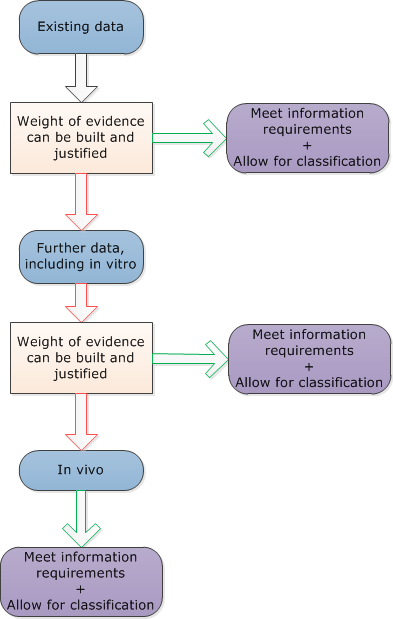 13
[Speaker Notes: This workflow summarises the approach for data gathering combining the different general adaptations. You need to go through this workflow for each property of the substance.

From all your existing data you: 
check whether a weight of evidence can be built;
whether a read-across can be applied to meet the information requirements and to allow for classification;
If further data is needed, do test in vitro if a reliable test method is available;
If not  - only then proceed with in vivo testing.]
Gather information on uses
Uses and conditions of use
14
[Speaker Notes: You will also need to collect information on uses of your substance from your customers. 

A good source of information on typical uses and conditions of use are the sector use maps, which you can access from ECHA’s website. You should also check the data you have available in your company, and contact your customers to find out how they are using the substance. 

You can also have a look at the IUCLID6 format you will need to use to report your uses and conditions of use, so you know exactly which information to gather about the uses of your substance. 

Useful links
https://echa.europa.eu/csr-es-roadmap/use-maps/concept]
Assess risks and set risk management measuresClassification and labelling
Classification and labelling
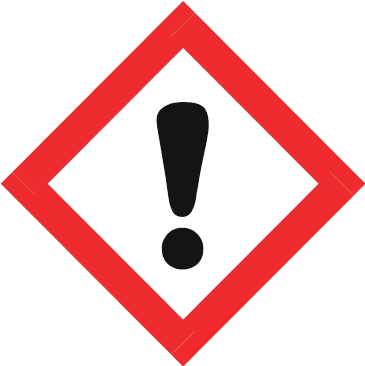 15
[Speaker Notes: When you have all the data compiled, you need to classify and label your substance. If there is a harmonised classification for your substance, you must use it!

You may need to reconsider classification of your substance based on hazard information gathered for registration 

Aim for agreement in the SIEF
Different impurity profiles may lead to a different classification – you may end up having a different classification than your co-registrants]
Assess risks and set risk management measuresAssess risk and ensure safe use
Why? To ensure that the risks posed by your substance are controlled
How? Assessing hazard and risk








Hazard: any source of potential damage, harm or adverse effects
Exposure: chemical agent in contact with an organism or the environment
Risk: likelihood that a hazard will cause its adverse effects
Hazard x Exposure = Risk
Physico-chemical properties,  environmental fate and
(eco)toxicological information
Uses
Chemical safety
assessment
16
[Speaker Notes: The assessment of hazard and risk is crucial for achieving the main aims of REACH:
to show that you know the properties of your substance;
the risks posed by your substance are controlled; and 
the substance can be used safely.

Hazard means the intrinsic quality of a substance that causes harm to the environment or to someone’s health. Examples of hazards are explosiveness, bioaccumulation or genotoxicity. 
 
Risk is the likelihood of that harm occurring, and is calculated as the product of the hazard and the exposure. 

Hazard is usually determined by standard tests, and the exposure is estimated from the use of the substance throughout its lifecycle from manufacture to waste.]
Assess risks and set risk management measuresAssess risk and ensure safe use
Information on use and exposure 
Guidance on safe use
PBT= persistent, bioaccumulative and toxic
vPvB= very persistent and very bioaccumulative
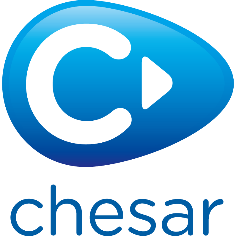 17
[Speaker Notes: How to assess the risk of the substance from hazard and exposure data? 

For the substances of 1-10 tonnes/year, you need to submit: 
Information on use and exposure 
Guidance on safe use

For substance of 10-100 tonnes/year, you need to submit:
Hazard assessment
PBT/vPvB assessment

and, if your substance is classified: 

exposure assessment 
risk characterisation and 
exposure scenarios describing the conditions of safe use.

If you find that the risk exceeds the safe limits, you need to implement risk management measures and define conditions of use so it becomes safe, and recalculate your risk.
 
To help you carry out your chemical safety assessments and prepare your chemical safety report, ECHA has developed an application called Chesar, which is available free of charge from ECHA’s website. It is designed to easily exchange data with the IUCLID application you will need to use to create your registration. It can also help you to prepare exposure scenarios.]
Ensure safe use of your 
chemical and register
Prepare registration
dossier
Classification and labelling
Assess risk and ensure safe use
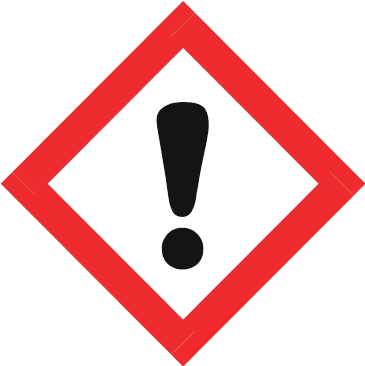 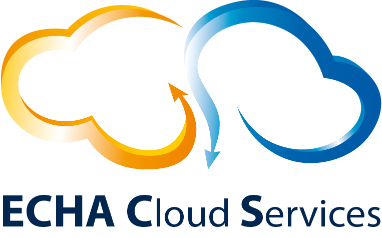 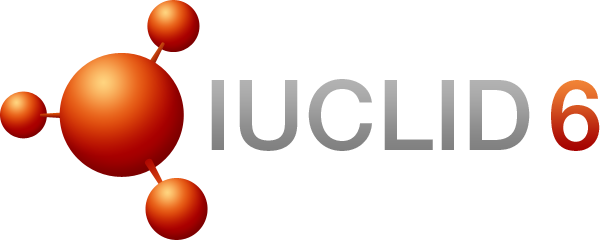 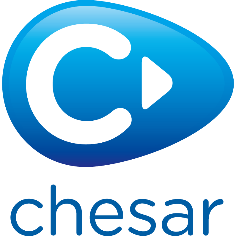 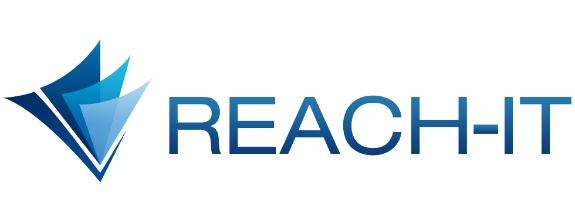 18
[Speaker Notes: This slide summarises the workflow for assessing hazards and risks of a substance. 

Remember that all the information gathering for registration dossier has the ultimate purpose… to assess the risks and ensure safe use of your substance!]
Take away messages
Know your substance and understand what data you need to submit
Set up strategy and find good support: in your company, in your SIEF or outsourced
Animal testing as last resort: Share data – use adaptations
Generating information is a joint effort of the SIEF          
Collect information on uses, from the sector organisations of your customers, as a starting point 
Testing and preparation of the dossier take time but good quality information reduces future work and costs
Make sure that you and your customers use the substance safely
Support is available at https://echa.europa.eu/reach-2018
19